INTER Medyk LifeNowa odsłona 2023
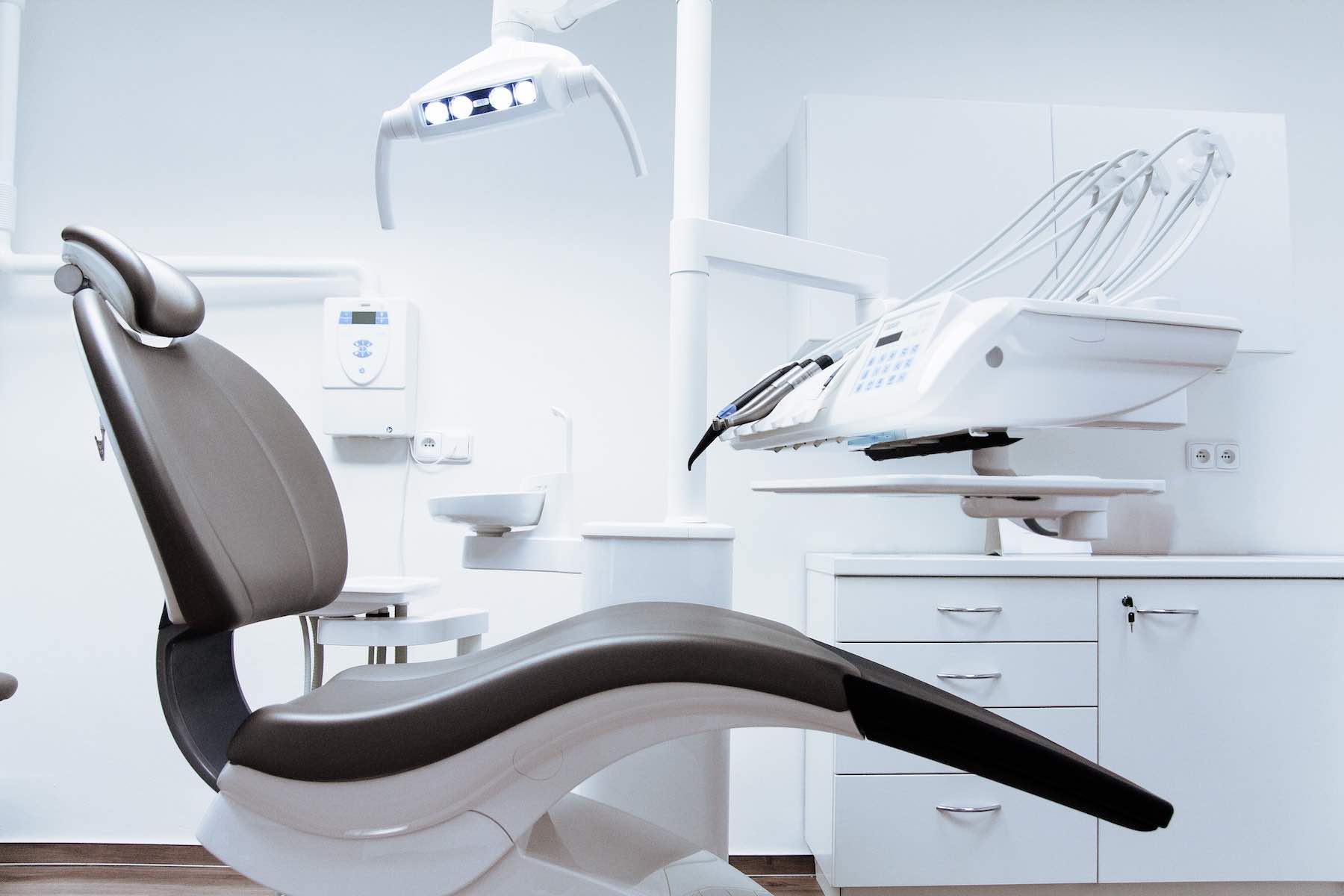 .
[Speaker Notes: Upbeat Corporate Uplifting Inspiration
https://audiojungle.net/item/upbeat-corporate-uplifting-motivational/13384923?s_rank=3]
INTER Medyk Life – dla kogo?
Pracownicy szeroko rozumianej branży medycznej
Osoby wykonujące inny zawód wymieniony w Wykazie zawodów 
Osoby wykonujące zawód medyczny w ramach jednoosobowej działalności gospodarczej
Małżonkowie/partnerzy oraz pełnoletnie dzieci 
Wiek wstępu 18 - 69 lat (Warianty życiowe i niezdolność do pracy)
Ubezpieczony – osoba fizyczna
Ubezpieczający - osoba fizyczna, osoba fizyczna prowadząca działalność gospodarczą, osoba prawna lub jednostka nieposiadająca osobowości prawnej
INTER Medyk Life – dla kogo?
INTER Medyk Life – umowa ubezpieczenia
Każdy zawiera indywidualną umowę ubezpieczenia z indywidualnym numerem konta do wpłat składek (poza niepełnoletnim dzieckiem)
Wniosek o zawarcie umowy powinien być złożony oraz pierwsza składka powinna zostać opłacona przed datą początku odpowiedzialności
Dowolny początek odpowiedzialności nie wcześniej niż od dnia następnego po dniu złożenia wniosku i opłaceniu składki ubezpieczeniowej
Częstotliwość opłacania składki: miesięczna, kwartalna, półroczna, roczna
Umowa zawierana na okres 1 roku i przedłużana na kolejny roczny okres, o ile żadna ze stron nie postanowi inaczej
Odpowiedzialność kończy się  z dniem rocznicy przypadającej w roku kalendarzowym, w którym ubezpieczony osiągnął wiek 70 lat (Warianty życiowe i niezdolność do pracy) 
Możliwość kontynuacji ubezpieczenia na warunkach IK „INTER Razem Bezpieczniej”.
Zakres ubezpieczenia – gotowe warianty
Zakres ubezpieczenia – Pakiet Ryzyk Medycznych
Do Wariantów I-VI i Wariantu na życzenie
Zakres ubezpieczenia – wariant na życzenie
Pakiet kardiologiczny
Assistance MAX
Niezdolność do pracy
Operacje chirurgiczne
Leczenie specjalistyczne
Śmierć w wyniku NW
Śmierć w wyniku NWK
Śmierć w wyniku 
zawału serca lub udaru mózgu
Pobyt w szpitalu
Uszczerbek na zdrowiu w NW
Uszczerbek na zdrowiu w wyniku zawału serca lub udaru mózgu
Poważne zachorowanie
Niezdolność do samodzielnej egzystencji
Ubezpieczenie na życie
?
Zakres ubezpieczenia – wariant na życzenie
Pakiet kardiologiczny
Assistance MAX
Niezdolność do pracy
Operacje chirurgiczne
Leczenie specjalistyczne
Śmierć w wyniku NW
Śmierć w wyniku NWK
Śmierć w wyniku 
zawału serca lub udaru mózgu
Leczenie Bez Granic
Pobyt w szpitalu
Uszczerbek na zdrowiu w NW
Uszczerbek na zdrowiu w wyniku zawału serca lub udaru mózgu
Poważne zachorowanie
Niezdolność do samodzielnej egzystencji
Ubezpieczenie na życie
Zakres ubezpieczenia – różne konfiguracje
Pobyt w szpitalu
Assistance MAX
Leczenie specjalistyczne
Poważne zachorowanie
Poważne zachorowanie
Niezdolność do pracy
Śmierć w wyniku NW
Ubezpieczenie na życie
Ubezpieczenie na życie
Ubezpieczenie na życie
Zakres ubezpieczenia – co nowego?
Możliwość „składania” ubezpieczenia według potrzeb Ubezpieczonego
Nowe, wysokie sumy ubezpieczenia
Nowe ryzyka dodatkowe
Wyższe sumy świadczenia dziennego w ubezpieczeniu niezdolności do pracy
Nowy, prosty sposób zawierania umowy (formularz online w Nowej Platformie Komunikacyjnej, weryfikacja klienta online – KIR, DMS - bez drukowania i podpisywania wniosku)
Zakres ubezpieczenia – co nowego?
ablacja
chemioterapia lub radioterapia
terapia interferonowa
wszczepienia rozrusznika serca
wszczepienie kardiowertera/defibrylator
radioterapia Gamma Knife lub Cyber Knife
dializoterapia
wertebroplastyka przy leczeniu naczyniaka kręgosłupa
wszczepienie implantu ślimakowego
wszczepienie pompy baclofenowej
wszczepienie stymulatora do głębokiej stymulacji mózgu
Leczenie specjalistyczne
do 50 000 zł
Zakres ubezpieczenia – co nowego?
w wyniku choroby lub nieszczęśliwego wypadku 

konieczność stałej lub długotrwałej opieki i pomocy innej osoby w zaspokajaniu podstawowych potrzeb życiowych

orzeczona na okres minimum 12 miesięcy
Niezdolność do samodzielnej egzystencji
do 1 000 000 zł
Zakres ubezpieczenia – co nowego?
47 chorób
podział katalogu chorób na 5 koszyków
możliwe dwie wypłaty (2 x 100%) 
maksymalna wypłata za choroby z jednego koszyka – 100%
Poważne zachorowanie
Do 1 000 000 zł
Zakres ubezpieczenia – co nowego?
Operacje chirurgiczne
Do 50 000 zł
Zakres ubezpieczenia – co nowego?
Dzień pobytu w szpitalu – każdy rozpoczęty dzień pobytu w szpitalu
Długość pobytu w szpitalu:
min. 2 dni - pobyt spowodowany chorobą lub ciążą wysokiego ryzyka, porodem o przebiegu patologicznym lub połogiem stanowiącym zagrożenie dla życia kobiety
min. 1 dzień - pobyt spowodowany nieszczęśliwym wypadkiem
min. 24 godziny - pobyt na OIOM

Wypłata maksymalnie za 365 dni pobytu w szpitalu w roku polisowym nawet, gdy pobyt w szpitalu kończy się po zakończeniu ochrony ubezpieczeniowej
Pobyt w szpitalu
Do 1 000 zł/dzień
Zakres ubezpieczenia – co nowego?
Trwały uszczerbek na zdrowiu w wyniku nieszczęśliwego wypadku (Warianty I-VI i Wariant na życzenie)
Trwały uszczerbek na zdrowiu w wyniku zawału serca lub udaru mózgu (Warianty I-III i Wariant na życzenie)

Trwały uszczerbek:
Trwałe, nierokujące poprawy uszkodzenie danego narządu, organu lub układu, polegające na: fizycznej utracie tego narządu, organu lub układu, lub upośledzeniu jego funkcji
Obejmuje wyłącznie przypadki wskazane i opisane w „Tabeli oceny procentowej trwałego uszczerbku na zdrowiu w następstwie nieszczęśliwego wypadku”
Max 100% sumy ubezpieczenia za trwałe uszczerbki spowodowane jednym NW lub jednym zawałem serca albo udarem mózgu
Stopień (procent) trwałego uszczerbku na zdrowiu ustalany jest po zakończeniu procesu leczenia usprawniającego i okresu rehabilitacji, nie później niż po upływie 36 miesięcy od daty zaistnienia nieszczęśliwego wypadku
Trwały uszczerbek na zdrowiu NW/zawał serca/udar mózgu
do 1 000 000 zł
Nowy zakres Assistance
Assistance Max – Wariant na życzenie
Assistance Plus – Warianty I-VI
Pakiet Kardiologiczny
Wysokie sumy ubezpieczenia
Niezdolność do pracy TYLKO w wyniku choroby i NW
Możliwość dokupienia do każdego Wariantu (dla zawodów medycznych prowadzących jednoosobową działalność gospodarczą lub będących jedynymi wspólnikami jednoosobowej spółki z ograniczoną odpowiedzialnością)
Wyższe kwoty świadczenia dziennego – nawet 2 100 zł (wypłata świadczenia dziennego maksymalnie do wysokości przychodu dziennego)
Okres świadczeniowy od:
1-go, 15-go lub 31-go dnia niezdolności do pracy w wyniku choroby
1-go dnia niezdolności do pracy w wyniku nieszczęśliwego wypadku
Pod warunkiem, że niezdolność do pracy trwała nieprzerwanie minimum :
31 dni w przypadku choroby
15 dni w przypadku nieszczęśliwego wypadku
INTER Medyk Life – ankiety medyczne i ocena ryzyka
Ankiety medyczne:
Niezdolność do pracy – brak ankiet medycznych
Warianty życiowe – SU do 100 000 zł – krótka ankieta medyczna
Warianty życiowe - SU powyżej 100 000 zł – długa ankieta medyczna + ewentualnie skierowanie na badania w zależności od wieku i SU

Ocena Ryzyka:
Niezdolność do pracy – brak oceny ryzyka medycznego
Warianty życiowe I-VI – ocena ryzyka medycznego, zawodowego - możliwe przyjęcie na standardzie, wyłączenie chorób z zakresu odpowiedzialności lub odmowa przyjęcia
Wariant życiowy na życzenie – ocena ryzyka medycznego, zawodowego, finansowego - możliwe przyjęcie na standardzie, wyłączenie chorób z zakresu odpowiedzialności, podwyższenie składki (loading) lub odmowa przyjęcia
Dziękuję za uwagę